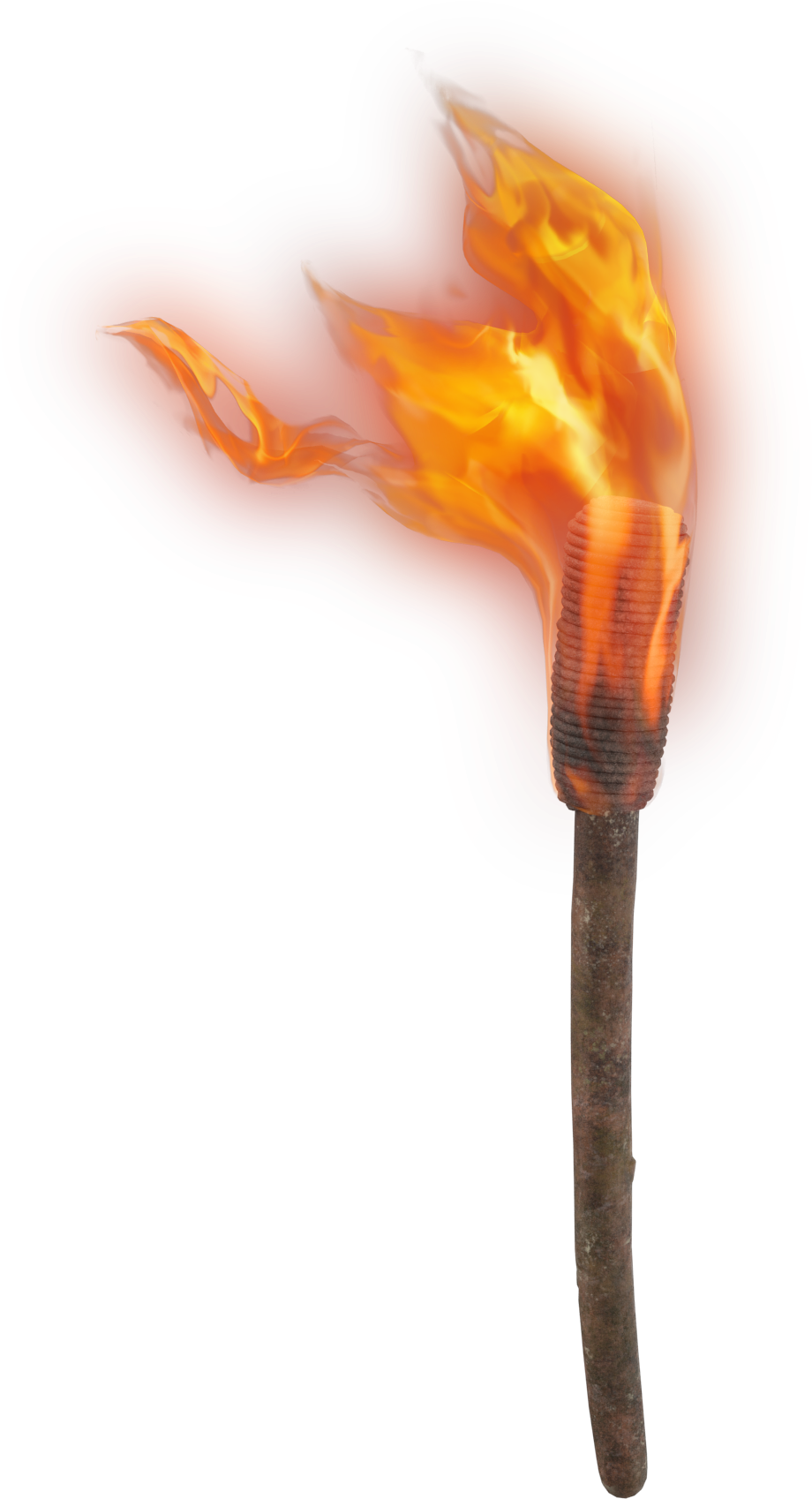 LIGHT THE F RE
Were not our hearts burning within us while He was speaking to us ..., while He was explaining the Scriptures to us?
Luke 24:32
Yearning, Burning
Luke 24:13-35
My God, my God,   why have You forsaken me?
Far from my deliverance   are the words of my groaning.
O my God, I cry by day,   but You do not answer;
  and by night, but I have no rest.
—Psa 22:1-2
Luke 24:13-21
Solemn Reflections
Why are you in despair, O my soul?
  And why have you become   disturbed within me?
Hope in God, for I shall yet praise Him,
  The help of my countenance and my God.
—Psa 42:11
Luke 24:13-21
Solemn Reflections
The unfolding of Your words gives light;
It gives understanding to the simple.
—Psa 119:130
Luke 24:25-27
Stunning Realizations
Jesus secured the victory…
—1 John 3:9
…over sin
—1 John 3:8
…over Satan
—Heb 2:14-15
…over death
Luke 24:28-35
Spiritual repurcussions
Yearning, Burning
Luke 24:13-35